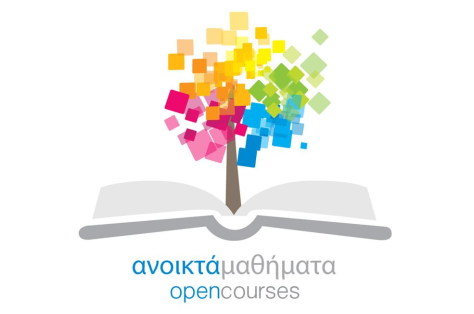 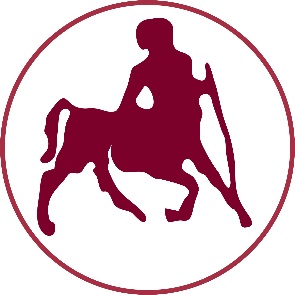 ΠΑΝΕΠΙΣΤΗΜΙΟ ΘΕΣΣΑΛΙΑΣ
Ειδική Φυσική Αγωγή
Ενότητα 12η: Άσκηση σε άτομα με ψυχικές νόσους

Κοκαρίδας Δημήτρης
Τμήμα Επιστήμης Φυσικής Αγωγής και Αθλητισμού
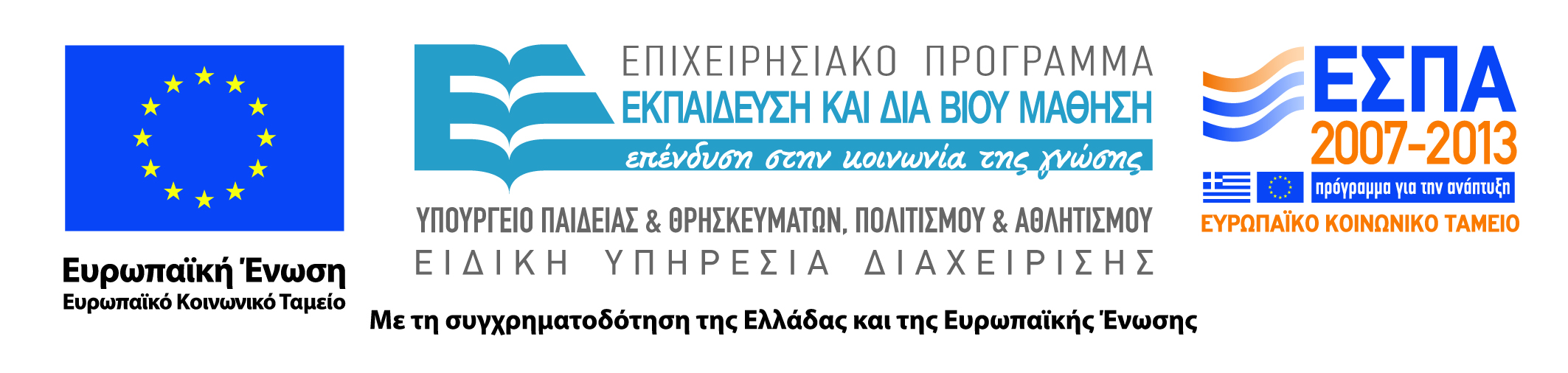 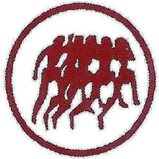 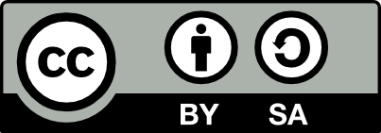 Άδειες Χρήσης
Το παρόν εκπαιδευτικό υλικό υπόκειται σε άδειες χρήσης Creative Commons. 
Για εκπαιδευτικό υλικό, όπως εικόνες, που υπόκειται σε άλλου τύπου άδειας χρήσης, η άδεια χρήσης αναφέρεται ρητώς.
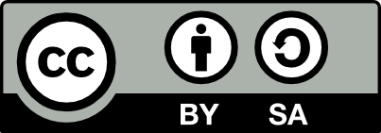 2
Χρηματοδότηση
Το παρόν εκπαιδευτικό υλικό έχει αναπτυχθεί στα πλαίσια του εκπαιδευτικού έργου του διδάσκοντα.
Το έργο «Ανοικτά Ακαδημαϊκά Μαθήματα Πανεπιστημίου Θεσσαλίας» έχει χρηματοδοτήσει μόνο τη αναδιαμόρφωση του εκπαιδευτικού υλικού. 
Το έργο υλοποιείται στο πλαίσιο του Επιχειρησιακού Προγράμματος «Εκπαίδευση και Δια Βίου Μάθηση» και συγχρηματοδοτείται από την Ευρωπαϊκή Ένωση (Ευρωπαϊκό Κοινωνικό Ταμείο) και από εθνικούς πόρους.
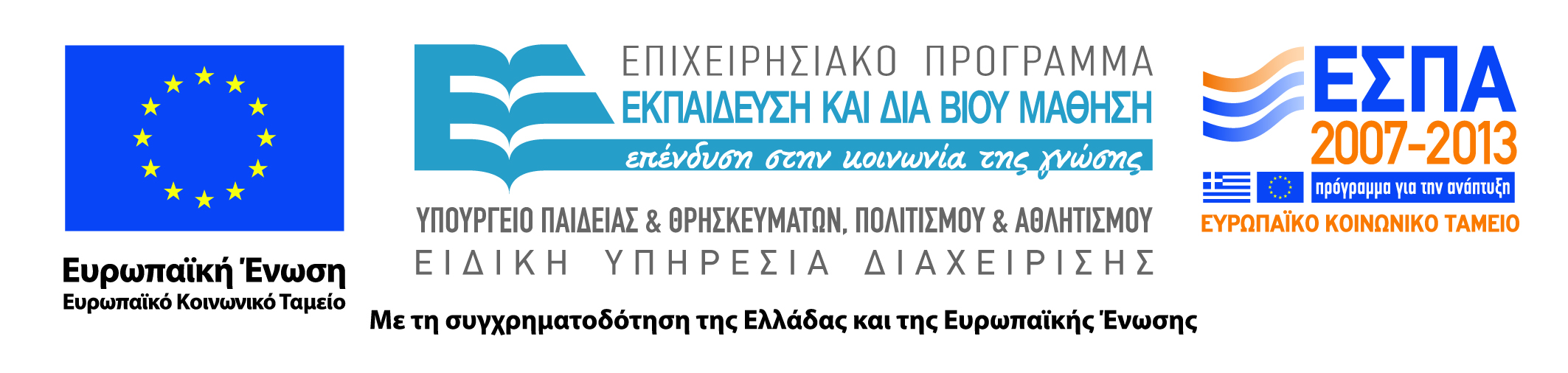 3
Σκοποί  ενότητας
Να παρουσιάσει τις κύριες ψυχικές νόσους και την επίδραση της άσκησης.
4
Περιεχόμενα ενότητας
Ψυχικές νόσοι, ορισμός, αίτια, ταξινόμηση, κύριες κατηγορίες. 
Ψυχώσεις, σχιζοφρένεια, προσαρμογές άσκησης, σύστημα ανταλλάξιμων αμοιβών (token economy system).
διαταραχές άγχους, φοβίες, επίδραση και προσαρμογές άσκησης.
Διαταραχές διάθεσης, κατάθλιψη, επίδραση και προσαρμογές άσκησης.
5
Ορισμός Ψυχικών Διαταραχών
“Καταστάσεις που εκδηλώνονται για μακρά χρονική περίοδο και σε τέτοιο βαθμό που προκαλούν ακατάλληλους τύπους συμπεριφοράς, αδυναμία μάθησης, αδυναμία του ατόμου να ‘χτίσει’ και/ή να διατηρήσει ικανοποιητικές διαπροσωπικές σχέσεις και να λειτουργήσει σωστά στην κοινωνία” (DSM-IV).
Αίτια Ψυχικών Διαταραχών
Βιοχημικές διαταραχές του εγκεφάλου
Ψυχολογικοί, κοινωνικοί και περιβαλλοντικοί παράγοντες που επηρεάζουν την ποιότητα ζωής, προκαλούν άγχος και μεταβάλλουν την διάθεση και την σκέψη.
Ταξινόμηση Ψυχικών Διαταραχών
Οι ψυχικές διαταραχές ταξινομούνται σε ομάδες ανάλογα με το κοινό σύμπτωμα και/ή την αιτία που κυριαρχεί. 
Η ταξινόμηση των ψυχικών διαταραχών: 
Βοηθά τους ψυχίατρους και τους ψυχολόγους να περιγράψουν τις διαταραχές και την αιτιολογία τους, να προτείνουν θεραπείες και να προβλέψουν το αποτέλεσμα.
Είναι απαραίτητη προκειμένου να υπάρχει κοινή γλώσσα συνεννόησης και διευκόλυνση της καθημερινής πρακτικής.
Συστήματα Ταξινόμησης
Το Διαγνωστικό και Στατιστικό Εγχειρίδιο Ψυχικών Διαταραχών (DSM-IV-TR) που εκδίδεται από την Αμερικανική Ψυχιατρική Εταιρία (APA) είναι το κύριο εργαλείο αξιολόγησης  που χρησιμοποιείται από τους ψυχίατρους και τους ψυχολόγους για την διάγνωση και ταξινόμηση των ψυχικών διαταραχών σε παιδιά και ενήλικες.
Το DSM-IV χρησιμοποιώντας ένα πενταξονικό σύστημα αναφέρει τις κύριες αιτίες εμφάνισης αυτών των διαταραχών, στατιστικά στοιχεία ως προς το φύλο και την ηλικία εμφάνισής τους καθώς και προγνωστικά στοιχεία - ερευνητικά δεδομένα που αφορούν τις θεραπευτικές επιλογές και τις περισσότερο κατάλληλες προσεγγίσεις.
Συστήματα Ταξινόμησης
Η Διεθνής Ταξινόμηση Νοσημάτων ICD-10 (International Classification of Diseases) που ταξινομεί τις ψυχικές διαταραχές σε δέκα ομάδες και εκδίδεται από τον Παγκόσμιο Οργανισμό Υγείας (WHO). 
Οι διαφορές των δύο συστημάτων είναι αρκετές από πλευράς ταξινόμησης και ονοματολογίας.
Βασικές Ψυχικές Διαταραχές
Αντιμετώπιση Ψυχικών Διαταραχών
Η ψυχολογική παρέμβαση λαμβάνει χώρα με τους ασθενείς: 
Να επισκέπτονται σε τακτά χρονικά διαστήματα τον ψυχίατρο στον γραφείο του σε ραντεβού διάρκειας μισής ή μίας ώρας το καθένα. 
Σε σοβαρότερες περιπτώσεις χρειάζεται η παραμονή του ατόμου σε ψυχιατρική μονάδα και για χρονικό διάστημα ανάλογο με την σοβαρότητα της κατάστασης.
Αντιμετώπιση Ψυχικών Διαταραχών
Οι ψυχικές διαταραχές αντιμετωπίζονται με ψυχοθεραπεία και/ή την χρήση φαρμακευτικής αγωγής μέσα από την εφαρμογή διαφόρων μορφών ψυχολογικής παρέμβασης - θεωρητικών προσεγγίσεων, όπως :

Η Ψυχαναλυτική (Freud)
Η Συμπεριφοριστική (Skinner, Pavlov, Watson κ.α.)
Η Γνωστική – κοινωνιογνωστική (Vigotsky, Piaget, Bandura κ.α.)
H Ανθρωπιστική (Rogers, Maslow κ.α.)
Η Σημασία της Φυσικής Αγωγής
Συνολικά, έρευνες έχουν δείξει ότι η συμμετοχή σε άσκηση έχει ευεργετική επίδραση σε άτομα με ψυχικές νόσους και σχετίζεται με:
Μείωση των επιπέδων άγχους και κατάθλιψης.
Αύξηση της κοινωνικής αλληλεπίδρασης και της ψυχολογικής ευεξίας. 
Βελτίωση των παραμέτρων φυσικής κατάστασης.
Η Σημασία της Φυσικής Αγωγής
Η ευεργετική επίδραση της άσκησης στην ψυχική κατάσταση και την ποιότητα ζωής των ατόμων με ψυχικές νόσους δείχνει ότι η φυσική αγωγή αποτελεί: 
μία χρήσιμη μη φαρμακευτική εφαρμογή, 
μία οικονομική και εύκολα εφαρμόσιμη μέθοδο,
που θα έπρεπε να ενσωματωθεί στην καθημερινή κλινική πρακτική
Ψυχώσεις
Οι Ψυχώσεις σχετίζονται με διαταραχές:
της αντίληψης (ακουστικές, οπτικές, οσφρητικές, απτικές και γευστικές ψευδαισθήσεις), 
της διαδικασίας (ασυνέπεια, διαταραχή στη σύνδεση και τη ροή των σκέψεων, φυγή ιδεών) 
και του περιεχομένου της σκέψης (παραληρητικές ιδέες), 
	με αποτέλεσμα την αλλοίωση της πραγματικότητας (π.χ. σχιζοφρένεια, σχιζο-συναισθηματική διαταραχή, η παραληρητική διαταραχή, οι ψυχωτικές διαταραχές οφειλόμενες σε χρήση ουσιών κ.α).
Σχιζοφρένεια
Η σχιζοφρένεια αποτελεί την αντιπροσωπευτικότερη μορφή ψύχωσης  με χαρακτηριστικά και συμπεριφορές που οδηγούν μακροπρόθεσμα σε φτωχό αποτέλεσμα και σε κακή ποιότητα ζωής.
Επιπτώσεις της Σχιζοφρένειας
Οι ασθενείς με σχιζοφρένεια: 
υιοθετούν ακατάλληλες συνήθειες υγείας όπως υπερβολικό κάπνισμα, κατανάλωση ποτού, φτωχή διατροφή.
χαρακτηρίζονται από καθιστικό τρόπο ζωής και έλλειψη σωματικής άσκησης που μειώνει περισσότερο τη λειτουργική ικανότητα και δημιουργεί προκλήσεις στην διατήρηση της σωματικής τους υγείας.
Παρεμβατικά Προγράμματα Άσκησης
Δεδομένου ότι από μόνη της η φαρμακευτική θεραπεία δεν μπορεί να είναι επαρκής, συχνά προτείνονται παρεμβατικά προγράμματα άσκησης σαν μια πρόσθετη θεραπεία για την αντιμετώπιση της ψύχωσης.
Διάρκεια Προγραμμάτων Άσκησης
Η μεγάλη πλειοψηφία ερευνών επέλεξε προγράμματα διάρκειας από 8 έως 16 εβδομάδες, 4 φορές την εβδομάδα με 45λεπτά κάθε συνεδρία.
Περιεχόμενο Προγραμμάτων Άσκησης
Άσκηση μέτριας έντασης που περιλάμβανε:
Αερόβιες δραστηριότητες (βάδισμα, τρέξιμο, ποδηλασία, κολύμπι, ποδόσφαιρο). 
Ασκήσεις μυϊκής ενδυνάμωσης με βάρη και αντιστάσεις.
Συνδυασμένα προγράμματα αερόβιας άσκησης και μυϊκής ενδυνάμωσης. 
Προγράμματα τύπου αναερόβιας άσκησης (κινησιο-θεραπευτικές ασκήσεις, διατατικές και γιόγκα).
Περιστατικά Εγκατάλειψης (Drop Outs)
Τα περιστατικά εγκατάλειψης (drop outs) από την άσκηση των ατόμων με σχιζοφρένεια αποτελούν πρόβλημα καθώς είναι  σημαντικά υψηλότερα σε σύγκριση με το γενικό πληθυσμό. Οι ασθενείς με σχιζοφρένεια σπάνια ασκούνται και είναι λιγότερο σωματικά ενεργοί εξαιτίας της απάθειας και της έλλειψης κινήτρων (Beebe & Smith, 2010).
Γενικά, όσο περισσότερο χρονικό διάστημα διαρκεί το πρόγραμμα άσκησης τόσο μεγαλύτερο είναι και το ποσοστό εγκατάλειψης.
Εφαρμογή Στρατηγικών Συμπεριφοράς
Τα παρεμβατικά προγράμματα άσκησης πρέπει επομένως  να ενσωματώσουν όχι μόνο την εφαρμογή ασκήσεων, αλλά και την εφαρμογή στρατηγικών συμπεριφοράς .
Σκοπός είναι να βελτιώσουν τις αντιλήψεις των ασθενών απέναντι στην άσκηση σαν ένα μέσο για να βελτιώσουν την ποιότητα ζωής τους μειώνοντας ταυτόχρονα τα περιστατικά εγκατάλειψης. 
Οι πλέον πρόσφατες έρευνες των kokaridas et al (2013) και Maggouritsa et al (2014) που αναφέρονται στο τέλος της ενότητας, περιγράφουν με αναλυτικό τρόπο την εφαρμογή ενός συστήματος ανταλλάξιμων αμοιβών σε συνδυασμό με την άσκηση που απευθύνεται σε ασθενείς με σχιζοφρένεια.
Σύστημα Token Economy
Το σύστημα ανταλλάξιμων αμοιβών (token economy) έχει αποδειχθεί μία αποτελεσματική συμπεριφορική θεραπεία για άτομα με ψυχωτική συμπεριφορά. 
Είναι ένας τύπος θεραπείας της συμπεριφοράς, που χρησιμοποιεί ένα είδος ανταλλαγής (token) το οποίο δίνεται ως ανταμοιβή σε περίπτωση εκδήλωσης θετικών συμπεριφορών  από τον ασκούμενο και δίνεται σε προκαθορισμένο χρόνο κατά τη διάρκεια του προγράμματος. 
Θετικές συμπεριφορές (target behaviors) θεωρούνται αυτές που σχετίζονται με: 
την απόκτηση νέων δεξιοτήτων και την μείωση ανεπιθύμητων συμπεριφορών
Την βελτίωση των ικανοτήτων αυτο-εξυπηρέτησης και προσωπικής υγιεινής του ασθενή.
Τη συμμετοχή του σε καθημερινές δραστηριότητες εργασίας, κοινωνικής αλληλεπίδρασης και συμμετοχής στην θεραπεία.
Διαταραχές Άγχους
Οι διαταραχές άγχους δεν είναι ωστόσο το ίδιο πράγμα. Πρόκειται για επίμονες καταστάσεις υψηλού και χρόνιου ψυχολογικού και σωματικού άγχους σε βαθμό που προκαλούν σοβαρά προβλήματα στο επίπεδο λειτουργικότητας του ατόμου. 
Τα αισθήματα άγχους και φόβου δεν οφείλονται σε πραγματικό κίνδυνο και εκδηλώνονται είτε με την μορφή επεισοδίων (π.χ. κρίσεις πανικού με ή χωρίς αγοραφοβία) είτε ως χρόνια επίμονη κατάσταση (γενικευμένη αγχώδης διαταραχή).
Κοινά συμπτώματα
Ένας επίμονος φόβος μίας ή περισσότερων καταστάσεων στις οποίες ο άνθρωπος εκτίθεται.
Η έκθεση σε ένα ερέθισμα φόβου προκαλεί μία αγχώδη κατάσταση.
Τις πιο πολλές φορές, η κατάσταση είτε αποφεύγεται (π.χ. αποφυγή χώρων με πολύ κόσμο) ή εάν είναι δυνατόν, διαρκεί με έντονο άγχος και/ή εκδήλωση μη λογικών παρορμήσεων (π.χ. επανειλημένο πλύσιμο των χεριών).
Άσκηση και Διαταραχές Άγχους
Ανασκόπηση της βιβλιογραφίας δείχνει ότι τα παρεμβατικά προγράμματα άσκησης σε ασθενείς με διαταραχές άγχους περιλάμβαναν 8 - 16 εβδομάδες παρέμβασης, με συχνότητα άσκησης 3-4 φορές την εβδομάδα, διάρκειας 40-45΄ για κάθε ημέρα άσκησης, σε μέτρια ένταση. 
Η >30΄ διάρκεια άσκησης ανά συνεδρία και η < 12 εβδομάδων συνολική παρέμβαση συνδέονται με μεγαλύτερη μείωση των επιπέδων άγχους (Herring, et al., 2010).
Η άσκηση καλό είναι να συνδυάζεται με εφαρμογή γνωστικο-συμπεριφορικών στρατηγικών όπως η παροχή οδηγιών άσκησης σε έντυπη ή ηλεκτρονική μορφή, η αυτο-αξιολόγηση και ο καθορισμός στόχων (Otto et al. 2007).
Περαιτέρω έρευνα χρειάζεται ωστόσο για την τελική διαμόρφωση των βασικών αρχών άσκησης για άτομα με διαταραχές άγχους όσον αφορά την διάρκεια, την συχνότητα και τον προτεινόμενο τύπο άσκησης (π.χ. αερόβια, προπόνηση με αντιστάσεις, εναλακτικές μορφές άσκησης όπως η yoga και το Tai Chi).
Διαταραχές Διάθεσης
Οι διαταραχές διάθεσης είναι όλες εκείνες οι περιπτώσεις οι οποίες χαρακτηρίζονται από μια διαταραχή ή μεταβολή της συναισθηματικής διάθεσης και οι οποίες μπορούν να επηρεάσουν εξ’ ολοκλήρου τη συμπεριφορά και την αντίληψη των ατόμων για τη ζωή, τους ανθρώπους και την αντίληψη για τον κόσμο γενικότερα. 
Οι διαταραχές διάθεσης χαρακτηρίζονται είτε από υπερβολικό αίσθημα θλίψης (κατάθλιψη) ή από εναλλαγές περιόδων μανίας και κατάθλιψης (διπολική διαταραχή).
Συμπτώματα Κατάθλιψης
Συναισθηματικά: έντονα συναισθήματα ενοχής, ανημπόριας, απελπισίας, μοναξιάς, απάθεια, απώλεια του ενδιαφέροντος και της απόλαυσης (ανηδονία), αυτοκτονικές τάσεις.
Ψυχοσωματικά: διαταραχές του ύπνου της όρεξης και της λίμπιντο, ψυχοκινητική επιβράδυνση ή διέγερση, δυσκολίες συγκέντρωσης, άγχος, ευαισθησία στον θόρυβο, ευερεθιστότητα, νευρικότητα, σωματικοί πόνοι.
Συμπεριφοράς: αντιπάθεια προς τον εαυτό, αμέλεια της προσωπικής υγιεινής, περίοδοι έντονου κλάματος, αποφυγή κοινωνικών συναναστροφών, έντονη αναβλητικότητα.
Αίτια Κατάθλιψης
Οι περισσότεροι συμφωνούν ότι η κατάθλιψη προκύπτει από την αλληλεπίδραση μεταξύ των δυσάρεστων καταστάσεων που συμβαίνουν στη ζωή και των βιολογικών και ψυχολογικών προδιαθέσεων του ατόμου (κληρονομική προδιάθεση, χαμηλότερα επίπεδα νευροδιαβιβαστών σε μέρη του εγκεφάλου όπως η ντοπαμίνη, νορεπινεφρίνη & σεροτονίνη, ανισορροπία ορμονών κ.α.).
Άσκηση και Διαταραχές Διάθεσης
Οι κύριοι παράγοντες που επηρεάζουν την μείωση των συμπτωμάτων κατάθλιψης είναι:
Η υψηλή συχνότητα άσκησης (3-5 φορές) ανά εβδομάδα είναι περισσότερο αποτελεσματική στην μείωση των συμπτωμάτων κατάθλιψης από την χαμηλή συχνότητα άσκησης. 
Η υψηλή ένταση της άσκησης με συνδυασμό αερόβιας άσκησης και μυϊκής ενδυνάμωσης οδηγεί σε μεγαλύτερες βελτιώσεις διάθεσης. Η υψηλής έντασης άσκηση μειώνει τα επίπεδα των κυτοκινών στο αίμα (υψηλά επίπεδα συνδέονται με την νόσο).
Βιβλιογραφία
Κοκαρίδας, Δ. (2010). Άσκηση και αναπηρία: εξατομίκευση, προσαρμογές και προοπτικές ένταξης. Θεσσαλονίκη: Εκδόσεις Χριστοδουλίδη. 
Kokaridas, D., Maggouritsa, G., Stoforos, P., Patsiaouras, A., Theodorakis, Y. & Diggelidis, N. (2013). The Effect of a Token Economy System Program and Physical Activity on Improving Quality of Life of Patients with Schizophrenia: A Pilot Study. American Journal of Applied Psychology, 2 (6), 80-88. 
Maggouritsa, G., Kokaridas D., Theodorakis, I., Patsiaouras, A., Mouzas, O., Dimitrakopoulos, S., & Diggelidis, N. (2014). The effect of a physical activity programme on improving mood profile of patients with schizophrenia. International Journal of Sport and Exercise Psychology, 12 (3), 273 – 284.
Maggouritsa, Kokaridas, D., Stoforos, P., Patsiaouras, A., Diggelidis, N., & Theodorakis, Y. (2014). The Effect of a Physical Activity Program on Improving Body Cathexis and Self-Esteem of Patients with Schizophrenia. Inquiries in Sport and Physical Education, 12(1), 40 – 51.
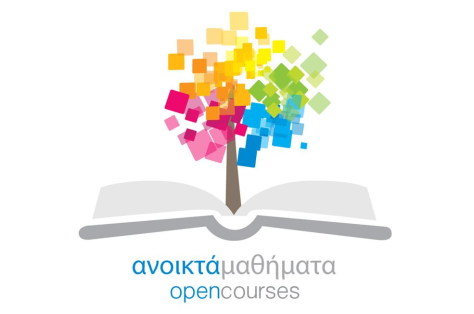 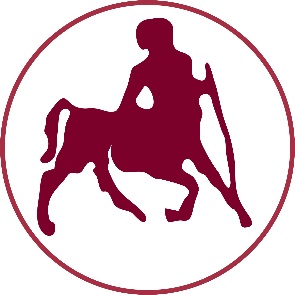 ΠΑΝΕΠΙΣΤΗΜΙΟ ΘΕΣΣΑΛΙΑΣ
Τέλος Ενότητας
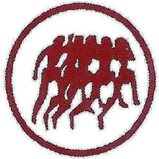 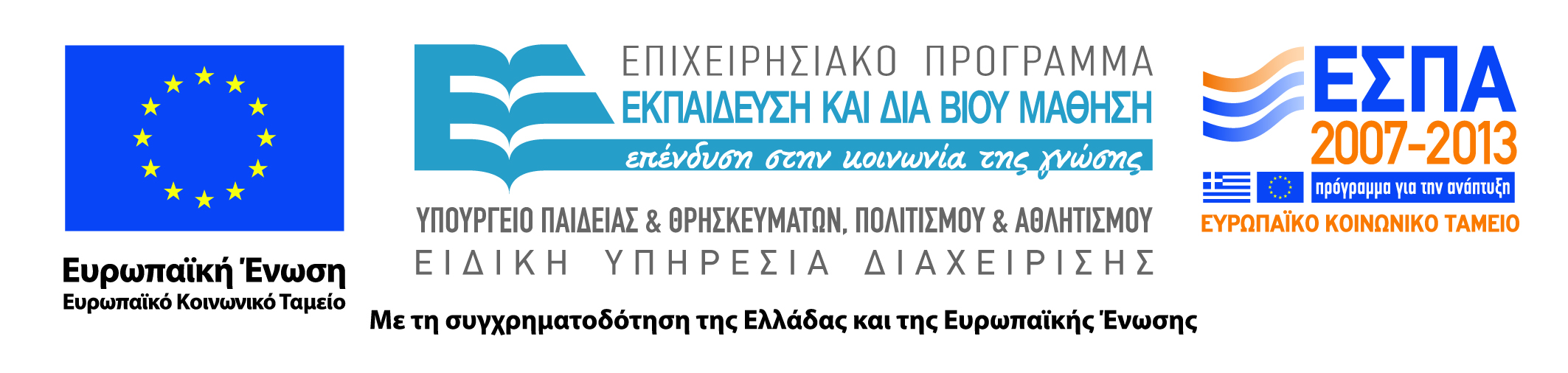 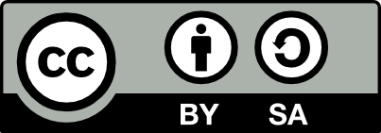